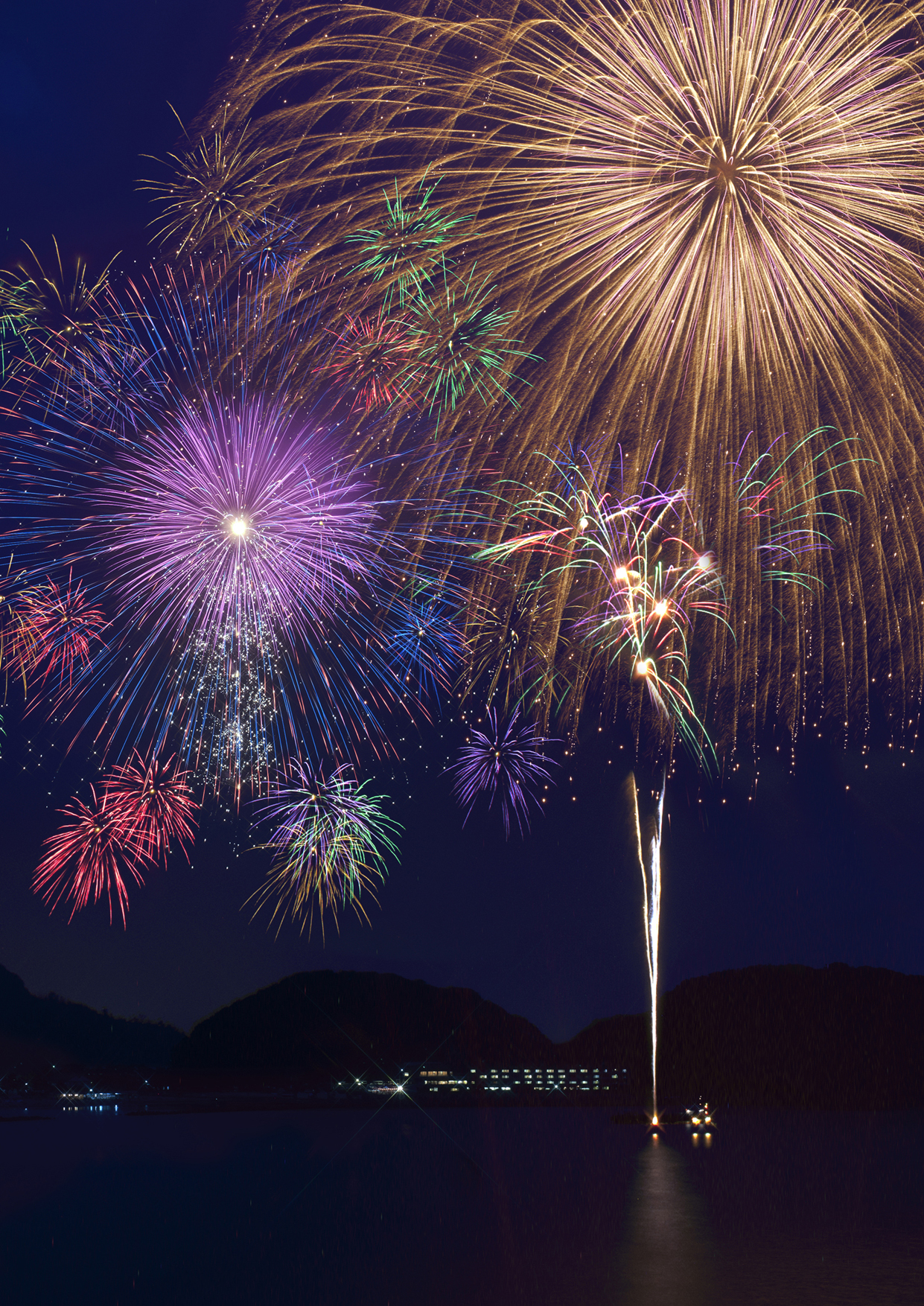 夏祭り
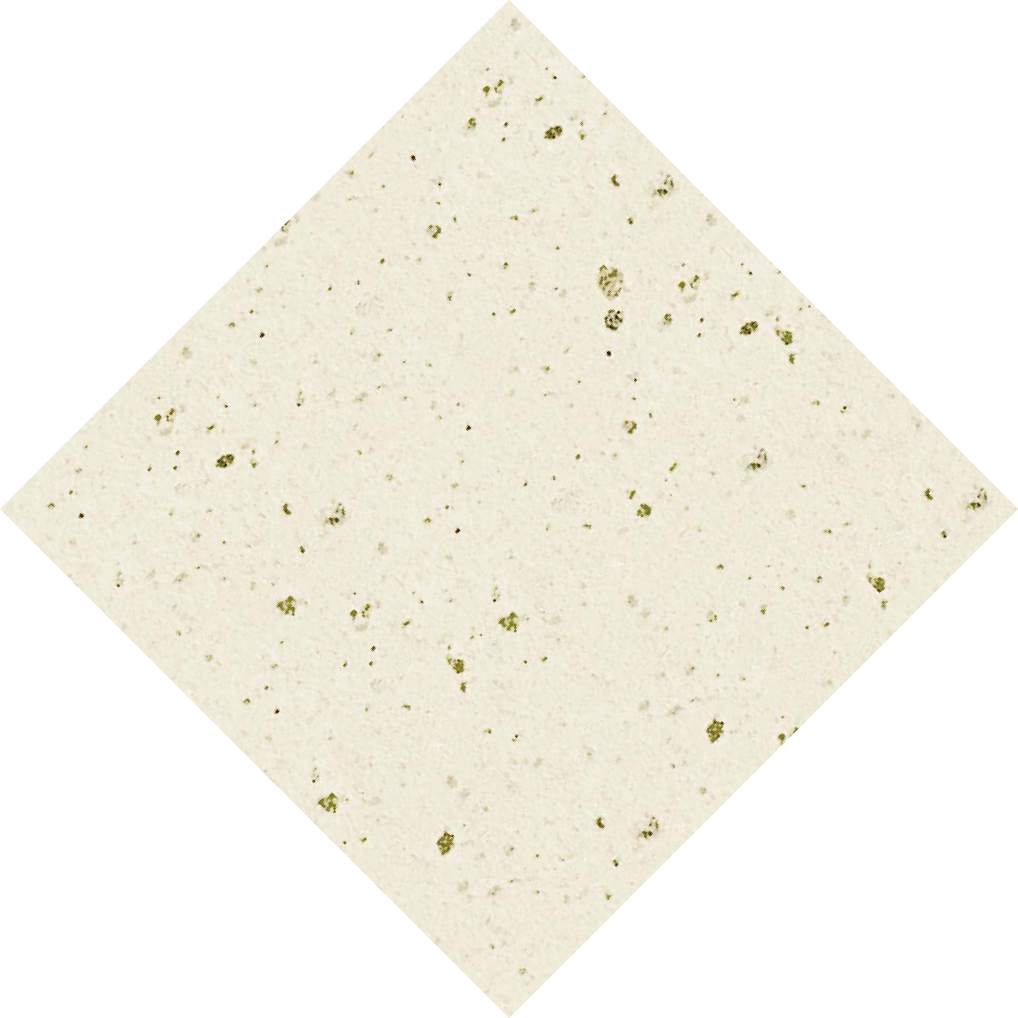 ２０１６
小河内どんどん夏祭り
平成２８年８月１３日（土）
ところ　旧小河内小学校グラウンド
　　　　雨天の場合は体育館
じかん　午後１９時から

※飲酒運転には注意して下さい
主催　小河内コミュニティ推進協議会